Hauptschulabschlussprüfung und  Realschulabschlussprüfung
auf Grundlage des Bildungsplans 2016
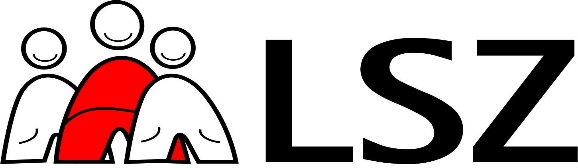 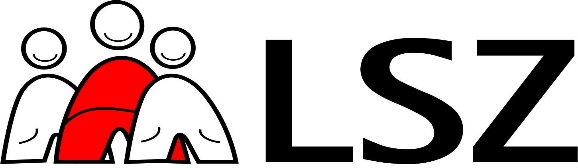 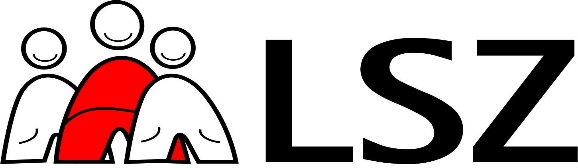 Dauer der schriftlichen Prüfungen
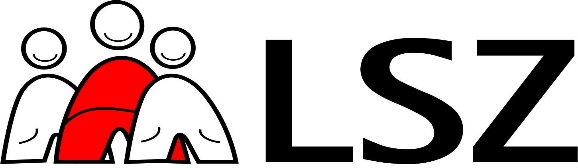 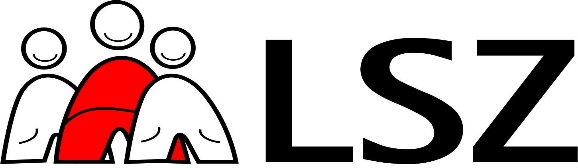 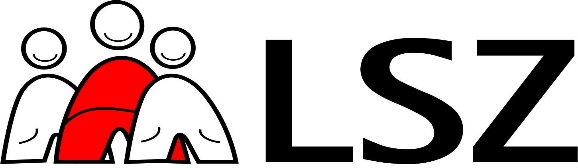 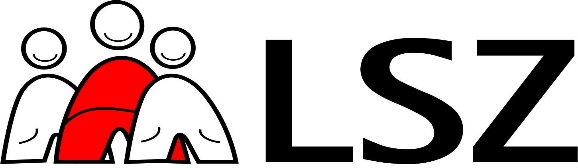 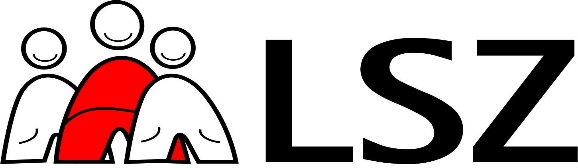 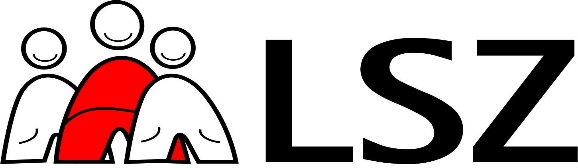 Wahlpflichtfach: Französisch
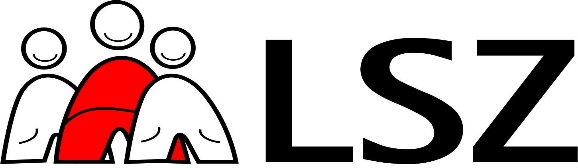 Wahlpflichtfach: Technik oder AES
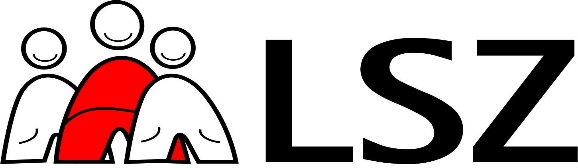 Projektarbeit (Klasse 9)
Hauptschulabschluss
Teil der Prüfung
Zuordnung der  Projektarbeit
Teil der  Jahresleistung  WBS
Realschulabschluss
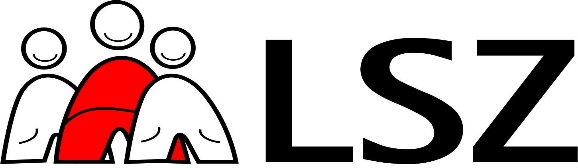 Projektarbeit
§ 11 Hauptschulabschlussprüfungsordnung

Die Projektarbeit umfasst:
1. die Vorbereitung mit der Themenfindung, Gruppenbildung  und Projektbeschreibung
2. die Durchführung in der Schule im Umfang von mindestens  12 Unterrichtsstunden sowie
3. die Präsentation des Projektergebnisses durch die Gruppe  sowie ein daran anschließendes Prüfungsgespräch.
Präsentation und Prüfungsgespräch dauern insgesamt je Schüler*in etwa 15 Minuten.
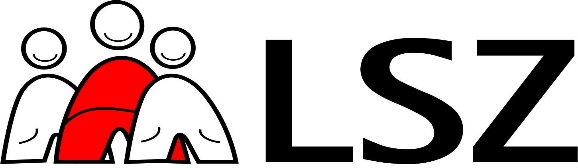 Optionale mündliche Prüfung
Einzel- oder Gruppenprüfung
Möglichkeit der Benennung eines Schwerpunktthemas  von der Schülerin/dem Schüler
Deutsch
Mathematik
Aufgaben von Fachlehrkraft gestellt; Leiter*in
Fachausschuss kann erweitern oder einschränken.
Dauer: etwa 15 Minuten
Der Fachausschuss entscheidet über die Note mit Stimmenmehrheit.
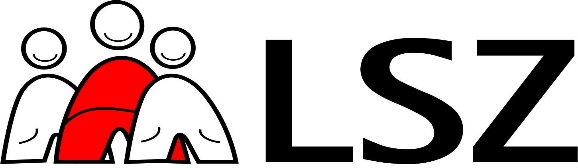 Ermittlung der Prüfungsergebnisse - HSA
Mathematik
Deutsch
Projektarbeit
Englisch
Ergebnis  Jahresleistung
Ergebnis  Jahresleistung
Ergebnis  Jahresleistung
50%
50%
50%
100%
Ergebnis  Projektarbeit
Ergebnis	50%
Prüfungsleistung
Ergebnis  Prüfungsleistung
Ergebnis  Prüfungsleistung
50%
50%
Schriftliche Prüfung
Schriftliche Prüfung
Schriftliche Prüfung	3
Kommunikationsprüfung 2
optionale mündliche  Prüfung
dann schriftliche  Prüfung
optionale mündliche  Prüfung
dann schriftliche  Prüfung
1
1
3
3
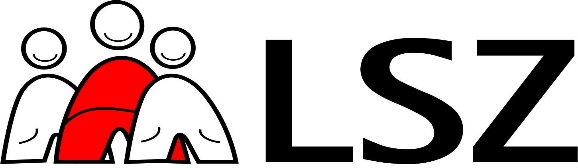 Ermittlung der Prüfungsergebnisse - RSA
Mathematik
Wahlpflichtfach
Deutsch
Englisch
Ergebnis  Jahresleistung
Ergebnis  Jahresleistung
Ergebnis  Jahresleistung
Ergebnis  Jahresleistung
50%
50%
50%
50%
Ergebnis	50%
Prüfungsleistung
Ergebnis	50%
Prüfungsleistung
Ergebnis  Prüfungsleistung
Ergebnis  Prüfungsleistung
50%
50%
Schriftliche Prüfung	3
Schriftliche Prüfung
Schriftliche Prüfung
Schriftliche Prüfung	3
Kommunikationsprüfung 2
Praktische Prüfung oder  Kommunikationsprüfung
2
optionale mündliche  Prüfung
dann schriftliche  Prüfung
optionale mündliche  Prüfung
dann schriftliche  Prüfung
1
1
3
3
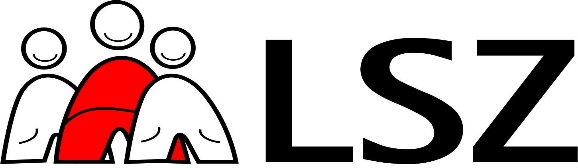 Terminplan HSA und RSA 2021/2022
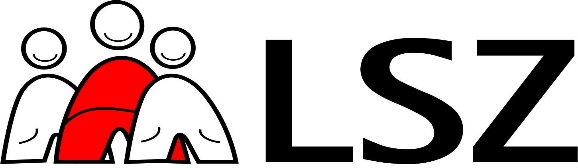 Hauptschulabschlussprüfung und  Realschulabschlussprüfung
Gerne beantworten wir Ihre Fragen!
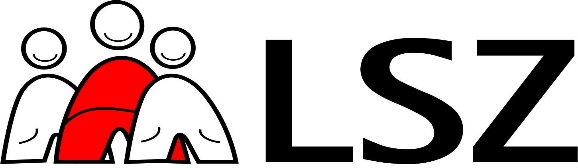